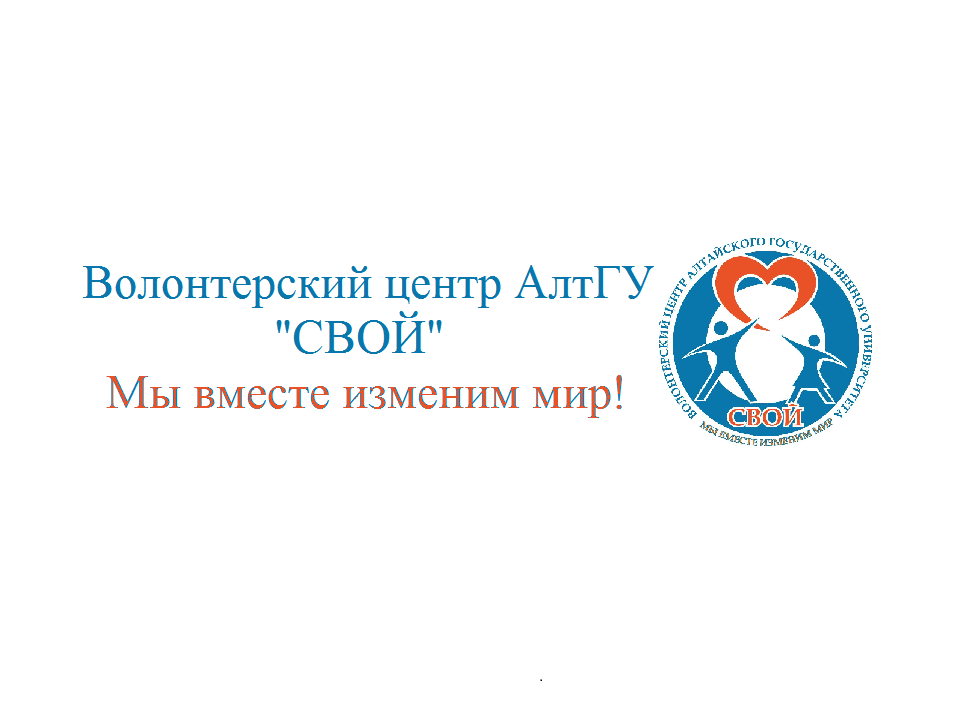 Университетский конкурс «Доброволец года»
Куратор направления:
Гришакова Лилия Владимировна
Руководитель направления:
Дейс Екатерина Владимировна
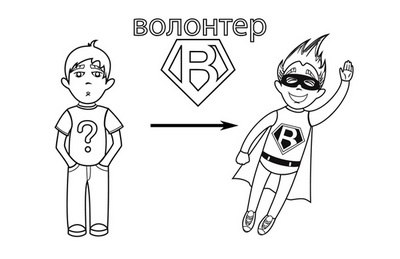 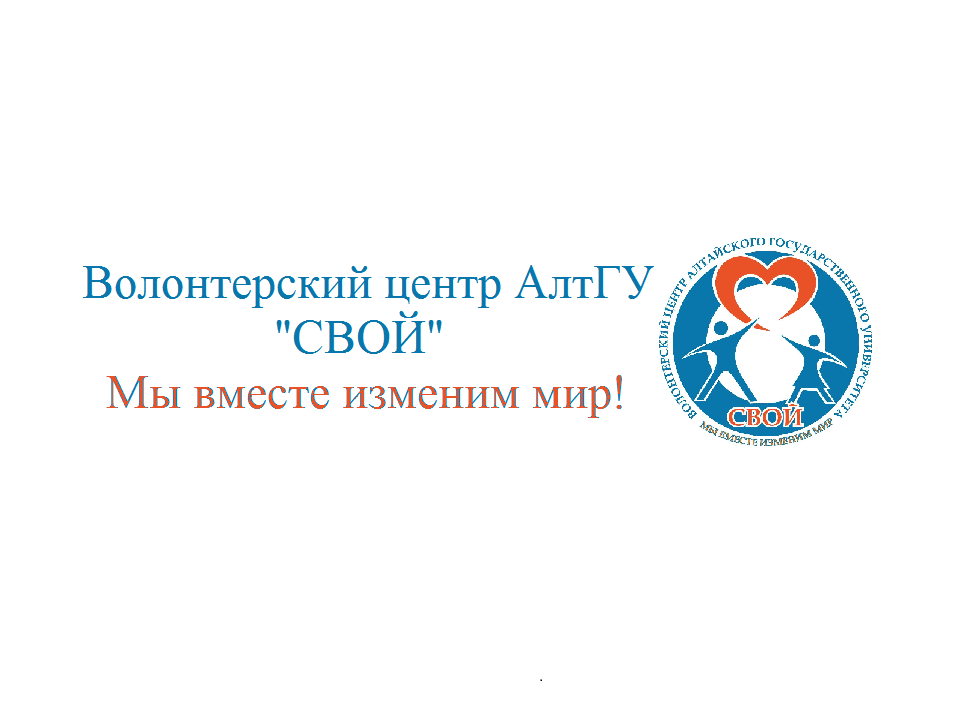 [Speaker Notes: Главный слайд]
Университетский конкурс «Доброволец года» проводится  с целью выявления лучшего волонтера по итогам года. Конкурc включает в себя несколько этапов и конкурсных испытаний для волонтеров. Главной задачей конкурса является популяризация  добровольческих ценностей.
Конкурс «Доброволец года» проходил с 5 ноября по 5 декабря 2014. Участие приняли  студенты, состоящие в Волонтерском центре «СВОЙ».
20 участников-волонтеров прошли три этапа испытаний.
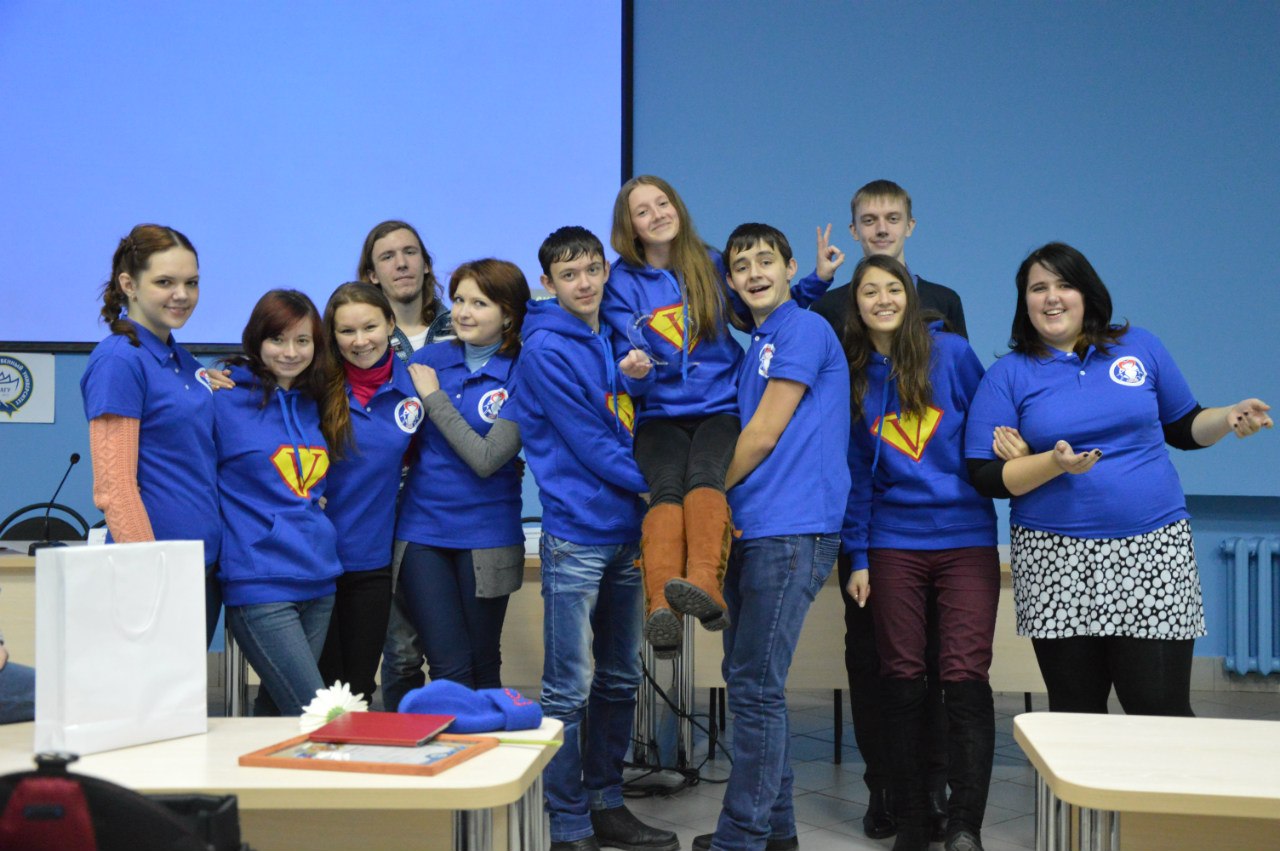 Первый этап конкурса -
Выполнение заданий конкурсной комиссии
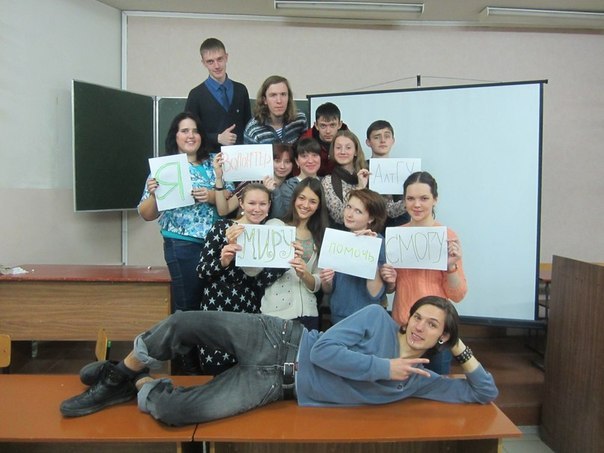 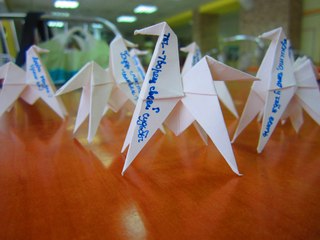 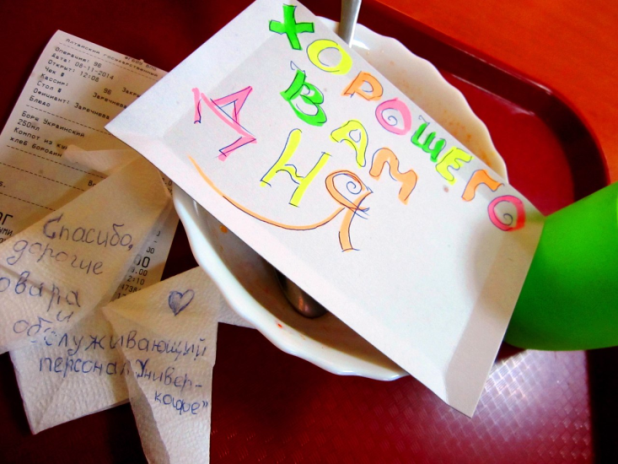 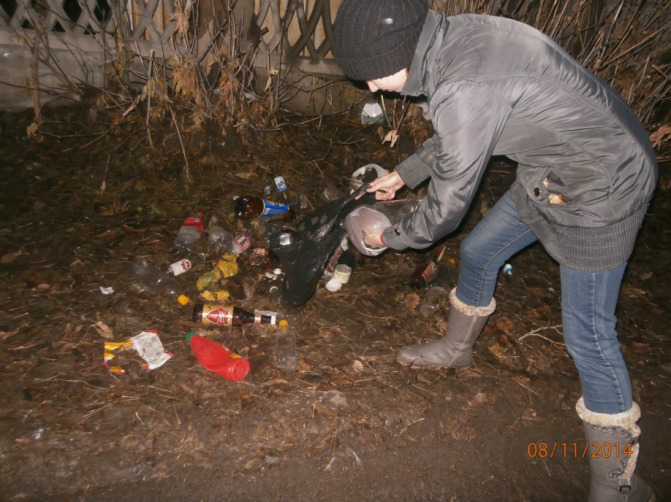 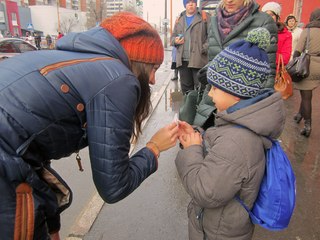 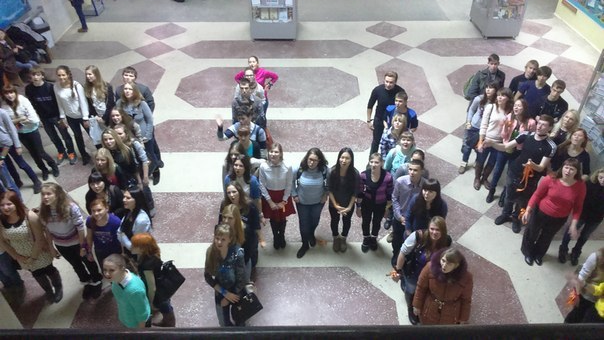 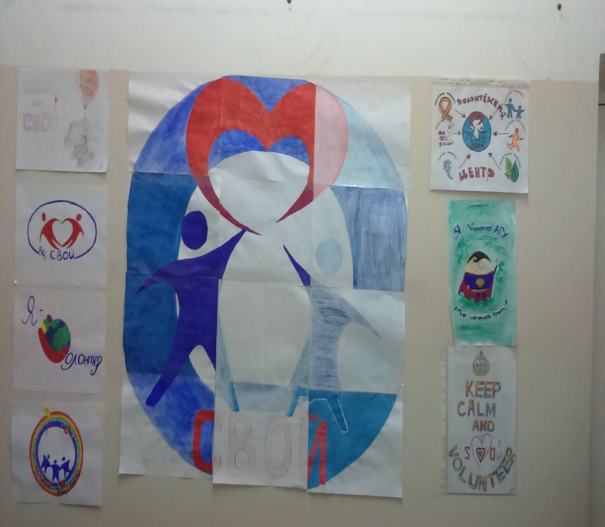 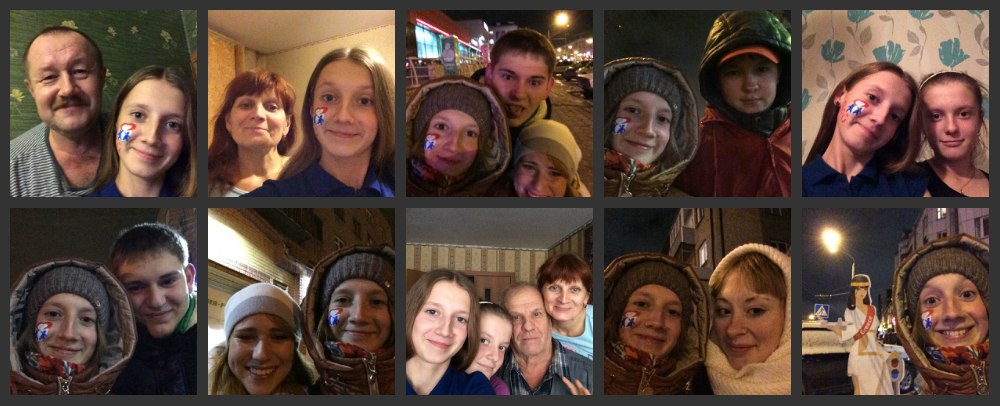 Волонтерский центр АлтГУ «СВОй»		Мы вместе изменим мир!
Второй этап – теоретический, обучающий
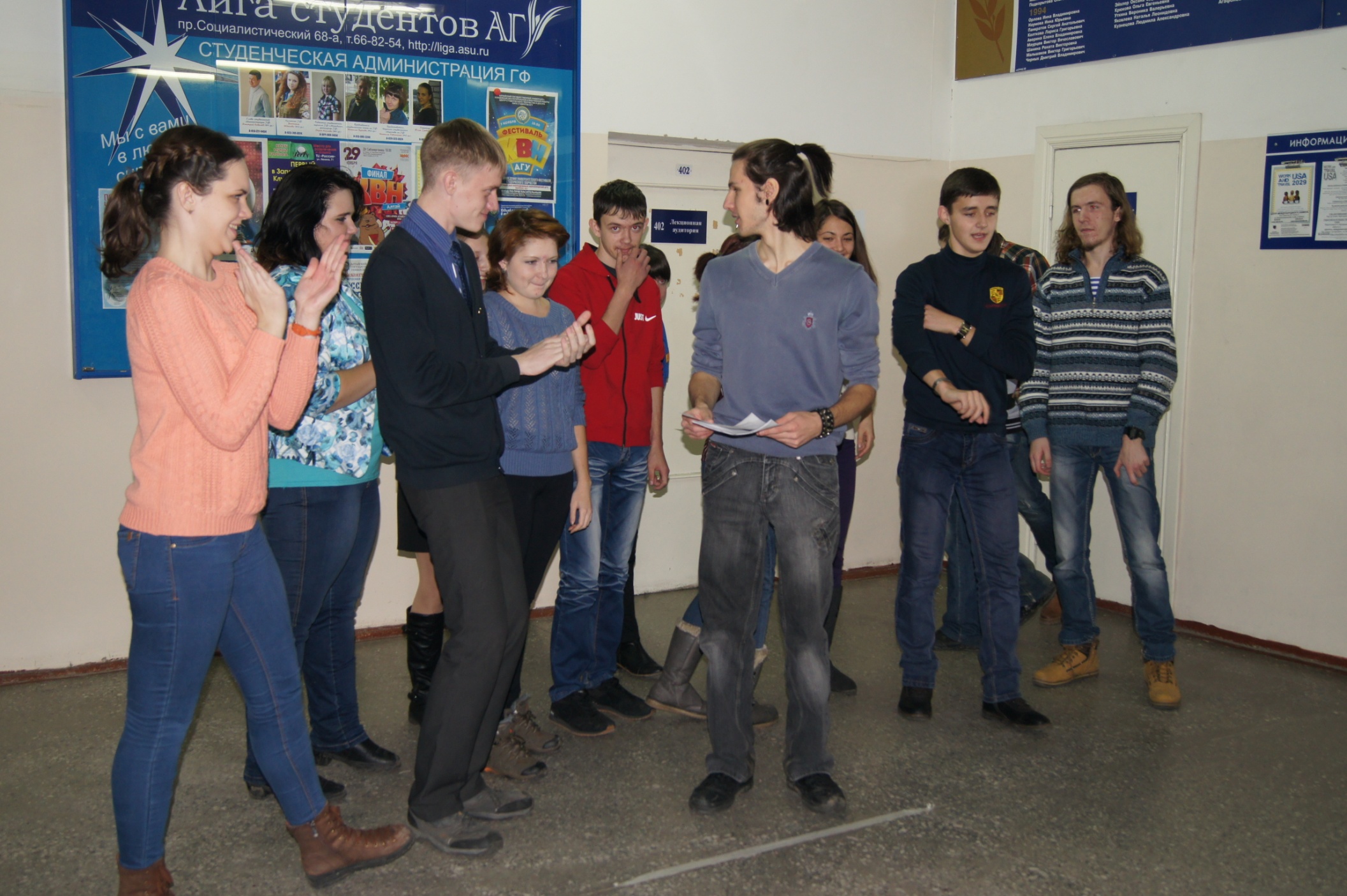 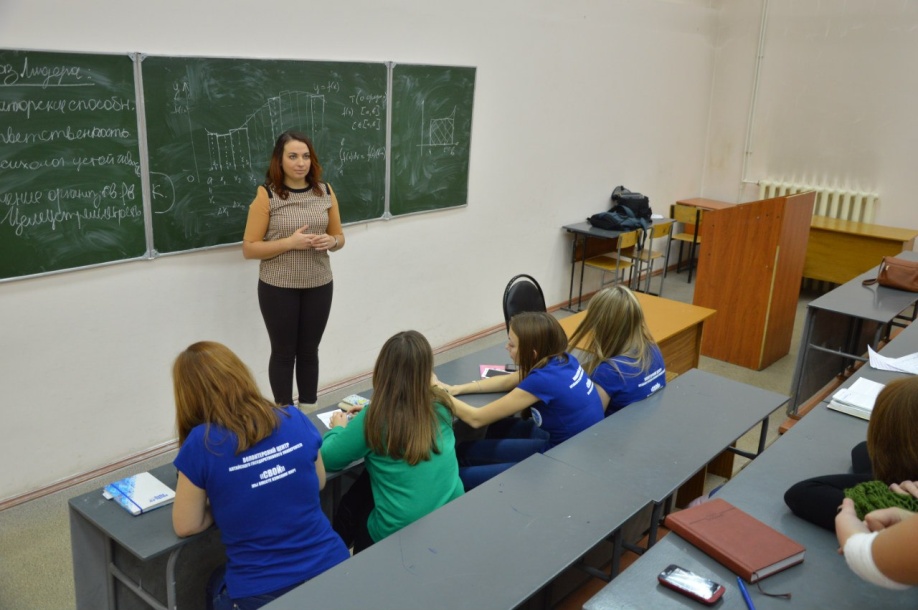 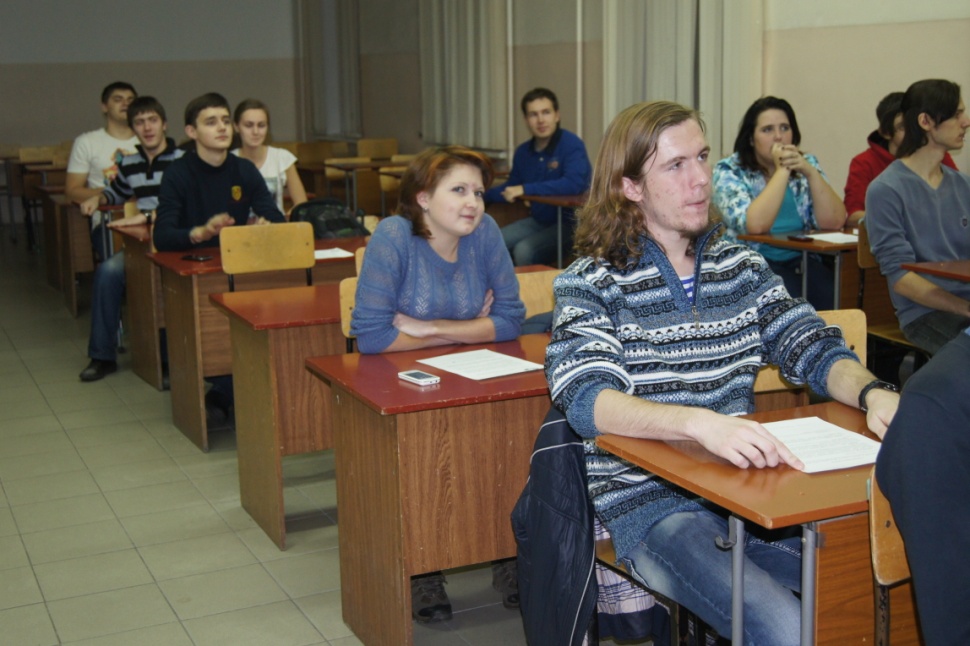 Третий этап – реализация проекта
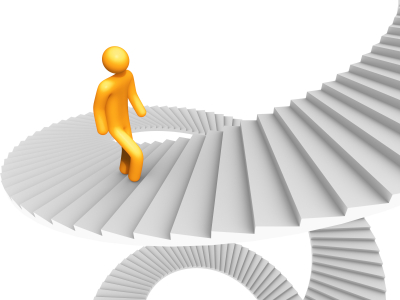 Финал
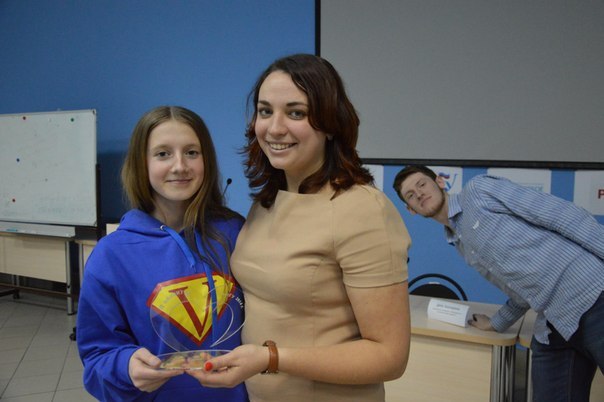 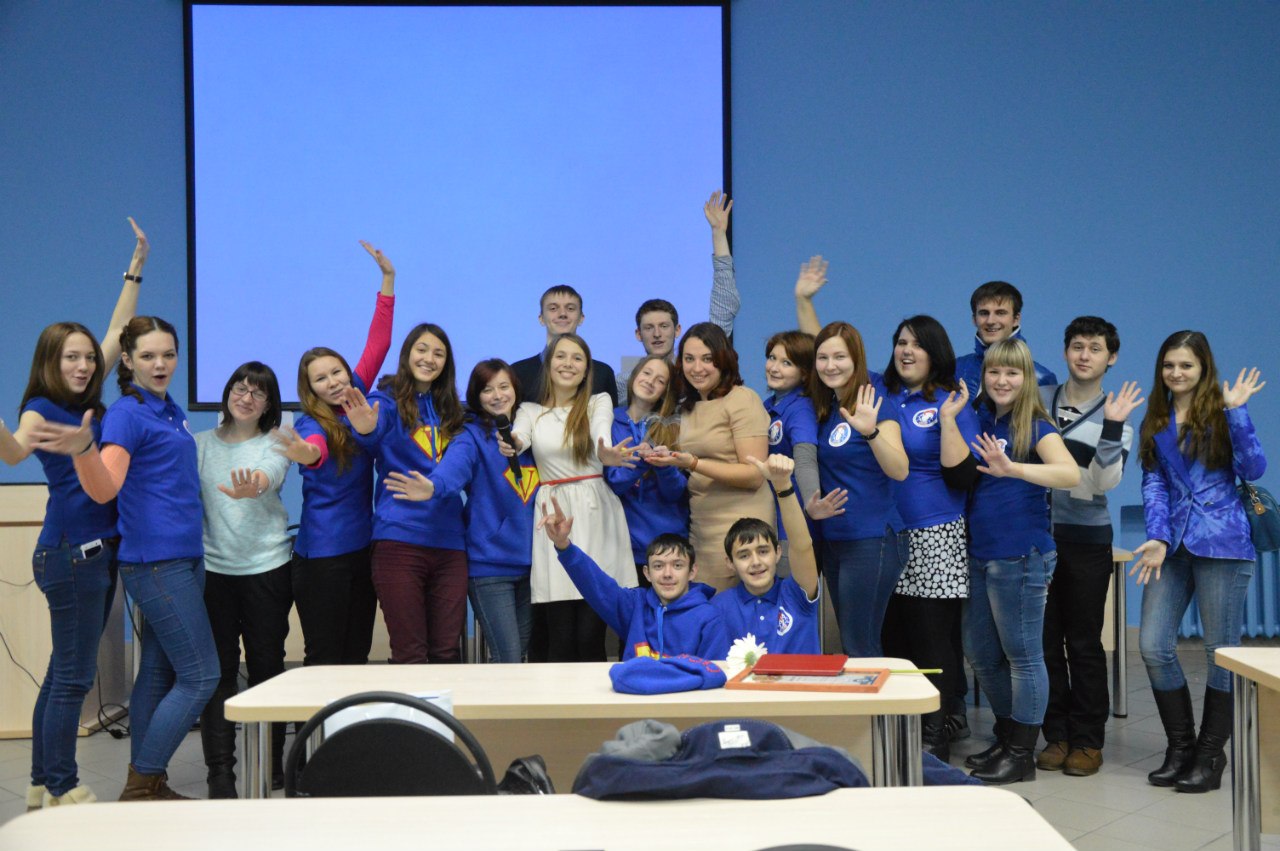 5 декабря во Всемирный день добровольца победителем университетского конкурса «Доброволец года» стала Зиброва Дарья с проектом «Мы вместе!» помощи пожилым людям.